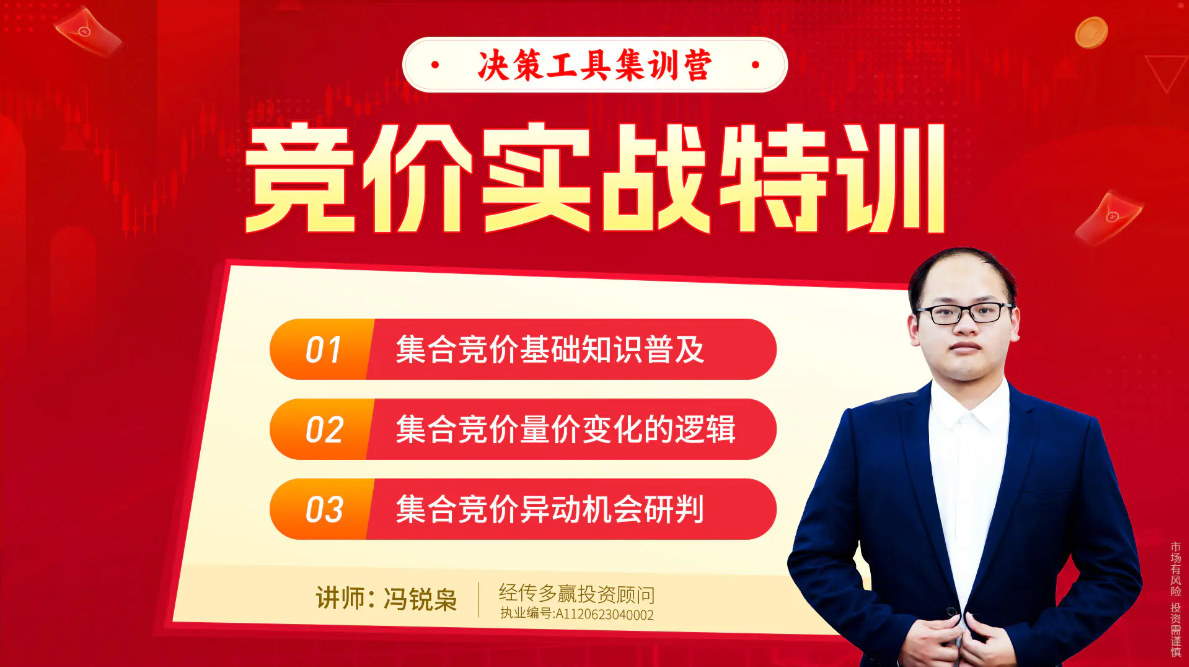 中山大学金融系毕业，股市经验6年，证券从业3年，风格偏好短线热点的各类选股策略，独创《强阳低吸》《低开反包》等战法，擅长追根溯源，挖掘资金背后的底层逻辑与市场情绪周期的演绎
竞价实战特训
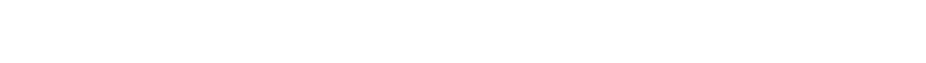 主讲老师       冯锐枭
执业编号  A1120623040002
大盘状态
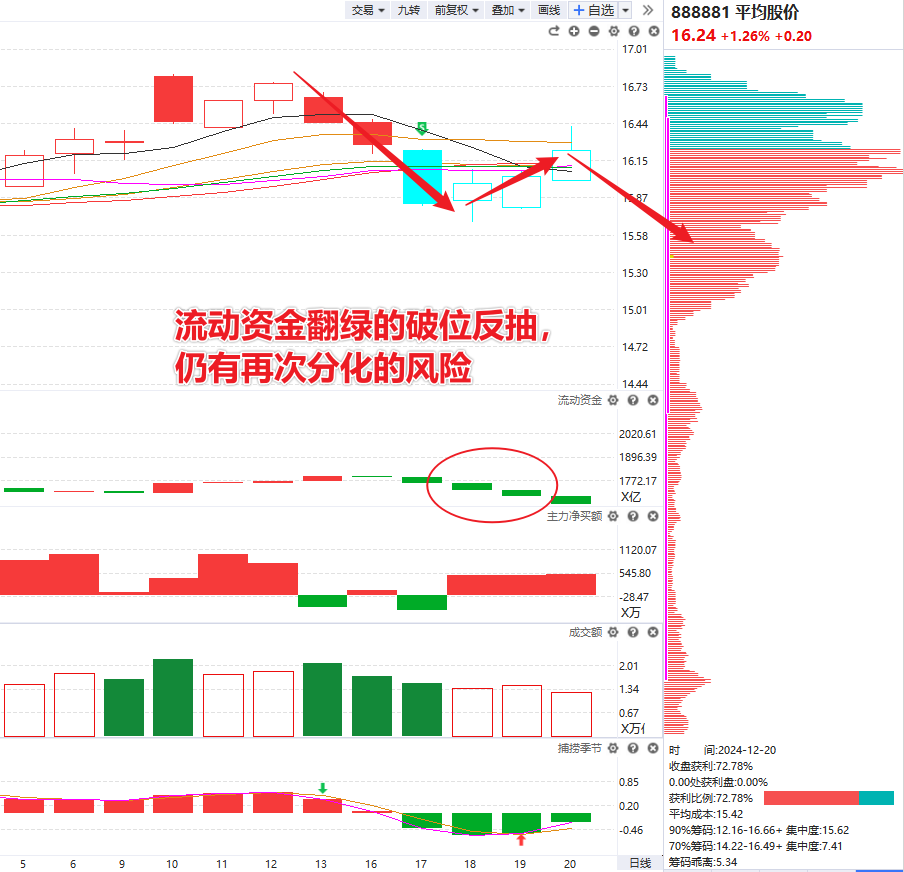 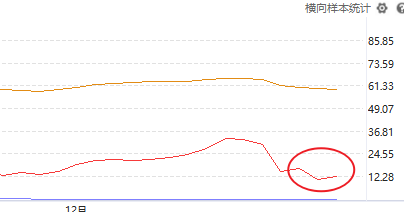 策略：破位反抽，去弱留强。以防守为主，等待底背离金叉，以及短线上攻10以下的冰点

仓位：3成仓以内

板块：
进攻方向：大消费（首发经济）、人工智能（铜缆、光通信、豆包）
防守方向：银行、农业
个股只作为案例教学展示，不构成任何买卖或指导建议
风险提示:观点基于软件数据和理论模型分析，仅供参考，不构成买卖建议，股市有风险，投资需谨慎!
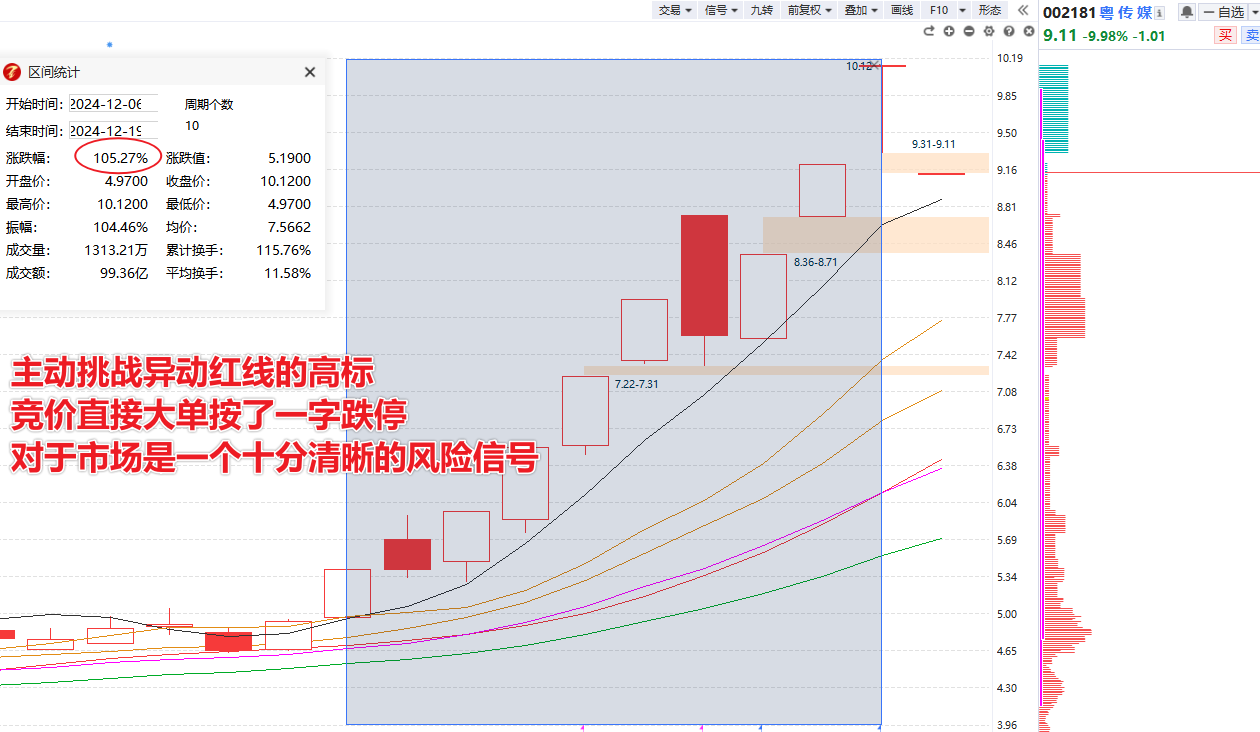 看懂竞价的微观结构
才能第一时间把握市场的真实情绪
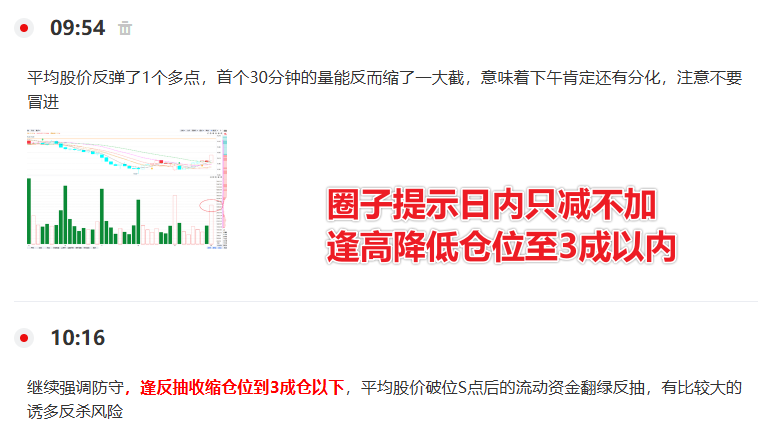 个股只作为案例教学展示，不构成任何买卖或指导建议
风险提示:观点基于软件数据和理论模型分析，仅供参考，不构成买卖建议，股市有风险，投资需谨慎!
竞价策略：低开反包
情绪选股-低开反包
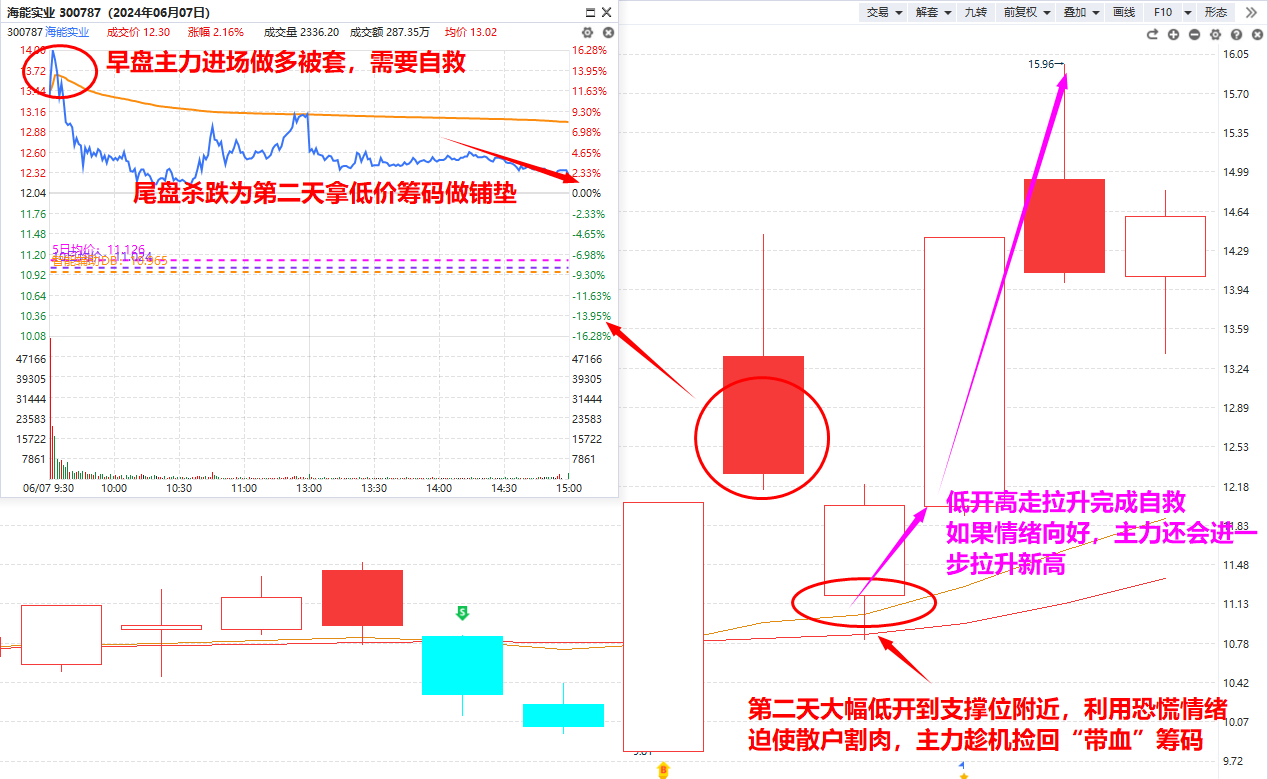 情绪交易模型（短周期）：

人气股低开后引发资金抄底进场


适用范围：

非牛线下移阶段，指数出现阴线调整或十字星后的隔日竞价
核心逻辑：
突破失败的主力主动洗盘，大幅低开制造恐慌，迫使散户割肉。随后主力扫货“便宜”筹码，低开高走拉升完成自救
个股只作为案例教学展示，不构成任何买卖或指导建议
风险提示:观点基于软件数据和理论模型分析，仅供参考，不构成买卖建议，股市有风险，投资需谨慎!
低开反包-选股条件
通过竞价狙击-竞价战法（早盘9:25更新），选出近期人气股急跌低开后的反包机会，条件：

1、将个股按昨日换手排序，选出换手在10%-50%的个股（有换手代表个股前一天有新主力进场）；

2、选出竞价金额接近或大于1000万的个股（竞价金额太小的话个股人气不足，量越大越好）；

3、前一天的流动资金和主力净买额都要翻红，主力净买额大于2000万（有资金流入的调整，隔日修复的概率才更大）

4、前一天的K线要求：早盘冲高、尾盘跳水的倒锤头线，最好是阴线（要杀得透，不能有拉尾盘），且最好回补了高开缺口，剔除高位连板股的首根断板阴线；

5、开盘价要在重要支撑附近（5日线或辅助线），低开幅度最好低于-2%，开盘价距离前一天最高点的空间最好要接近或超过15%；

6、竞价战法为短线交易战法，如果出现-3%以上的浮亏无条件止损一半，如果出现7%以上的浮盈无条件减一半做低成本，非连板涨停个股尽量在隔日内完成止盈止损（针对没太多时间看盘或者短线操作不熟练的朋友，如果有比较好的看盘技术和盘感，再考虑按照自身节奏灵活操作）
风险提示:观点基于软件数据和理论模型分析，仅供参考，不构成买卖建议，股市有风险，投资需谨慎!
低开反包-选股
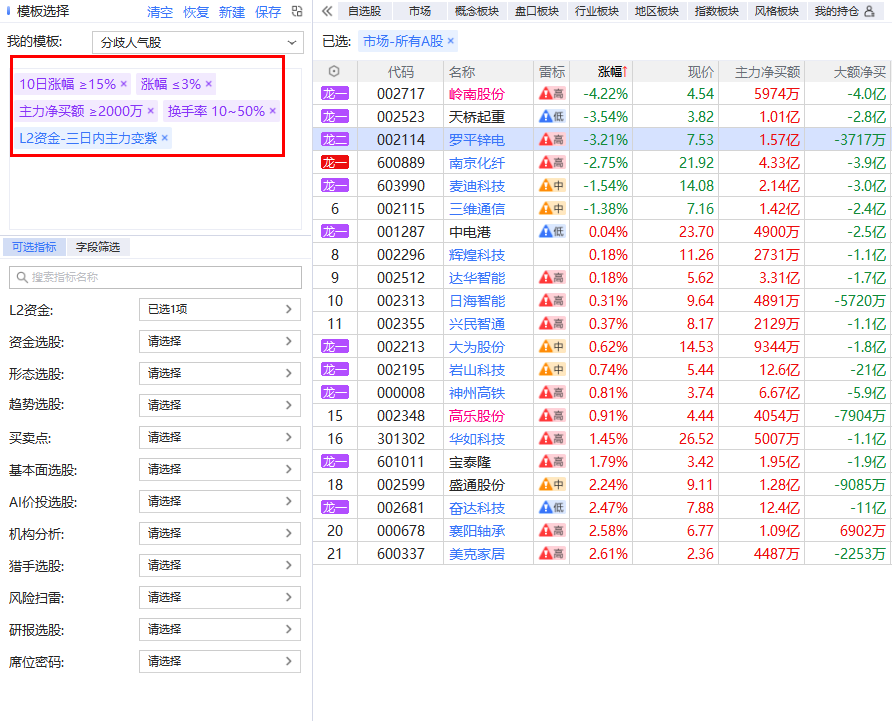 提前选出可能低开的上影线

第一轮筛选：
按照智能盯盘的条件，L2的主力变紫和主力爆量换着选，选两次
11.29分歧人气股
个股只作为案例教学展示，不构成任何买卖或指导建议
风险提示:观点基于软件数据和理论模型分析，仅供参考，不构成买卖建议，股市有风险，投资需谨慎!
低开反包-选股
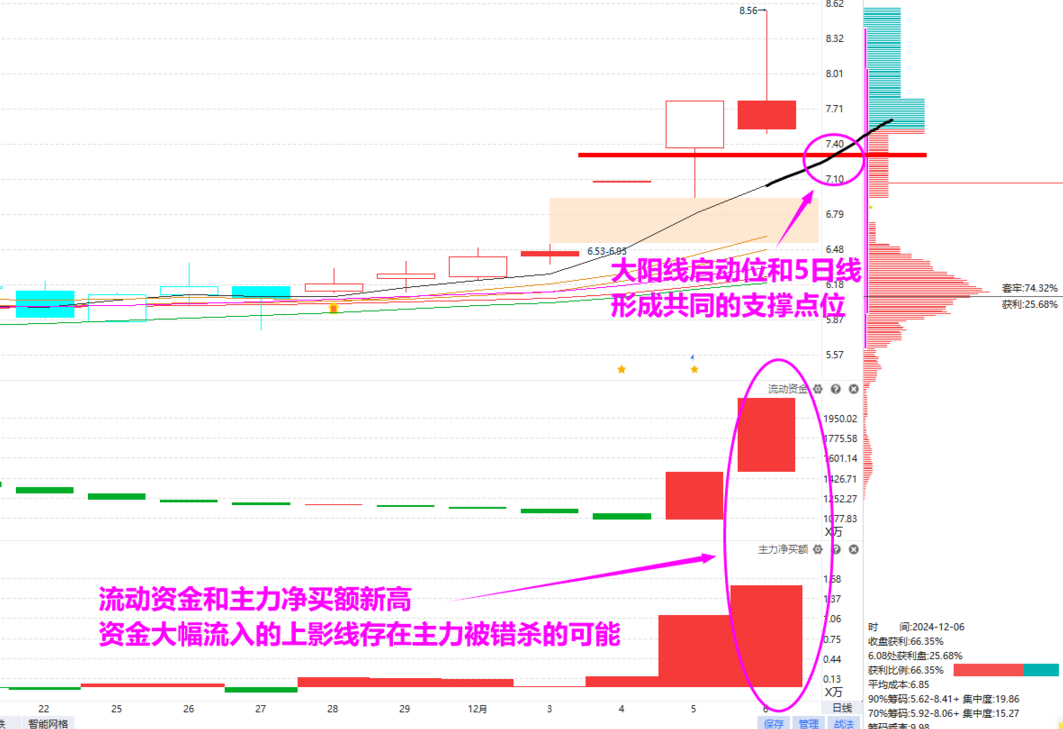 第二轮筛选：
选出1-2天内出现过实体大阳线，且大阳线的支撑位（实体一半或启动位）要能和趋势线（5日线、10日线或辅助线）形成共同支撑

上影线回补了高开缺口

早盘放量突破阶段性新高下午跳水杀跌至尾盘的倒锤头线

收盘涨幅最好不要太大

剔除高位连板（10cm4连板及以上，20cm2连板及以上）后的断板上影线
个股只作为案例教学展示，不构成任何买卖或指导建议
风险提示:观点基于软件数据和理论模型分析，仅供参考，不构成买卖建议，股市有风险，投资需谨慎!
低开反包-竞价确认
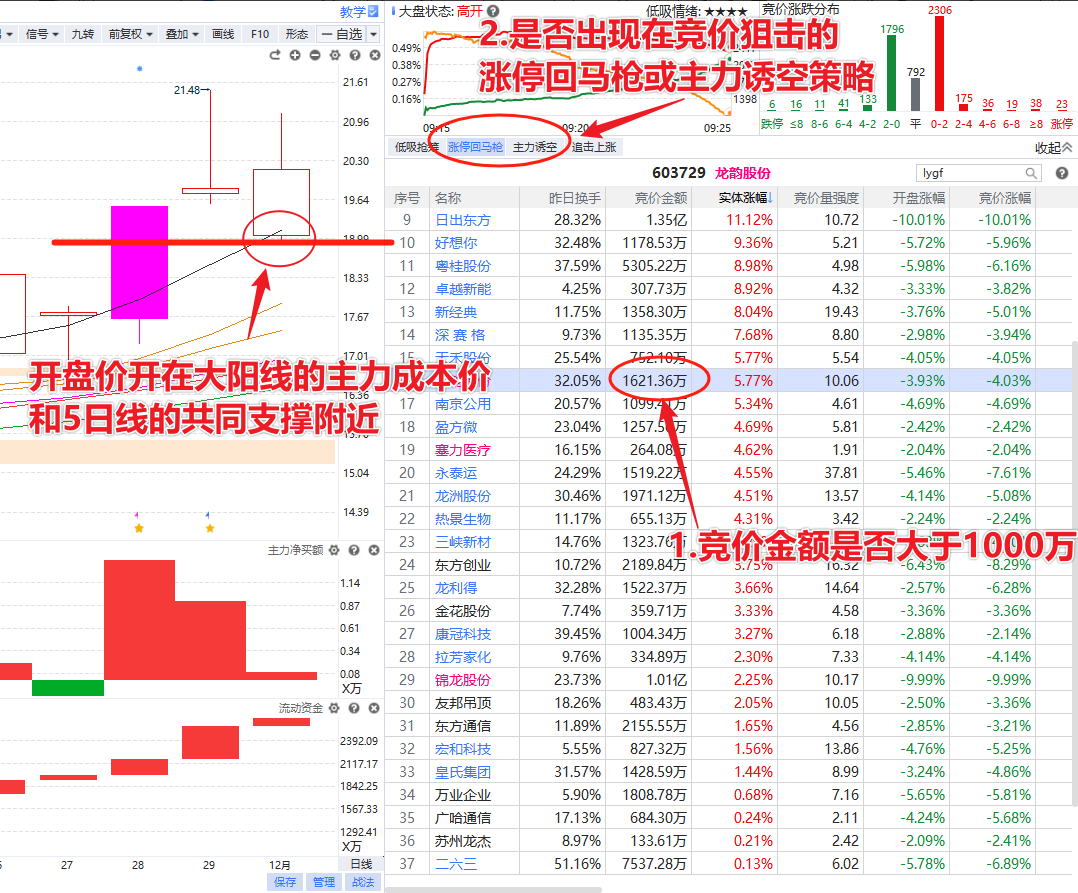 竞价确认三要素：

①竞价金额大于1000万

②出现在竞价狙击的涨停回马枪或主力诱空策略（爆发力更强）

③开盘价能直接低开到双重支撑位附近（如果没能低开到位，需要看到9:25时L2大额净买大于1000万的大单确认）
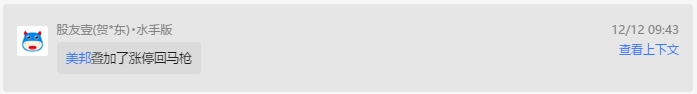 个股只作为案例教学展示，不构成任何买卖或指导建议
风险提示:观点基于软件数据和理论模型分析，仅供参考，不构成买卖建议，股市有风险，投资需谨慎!
低开反包-竞价确认
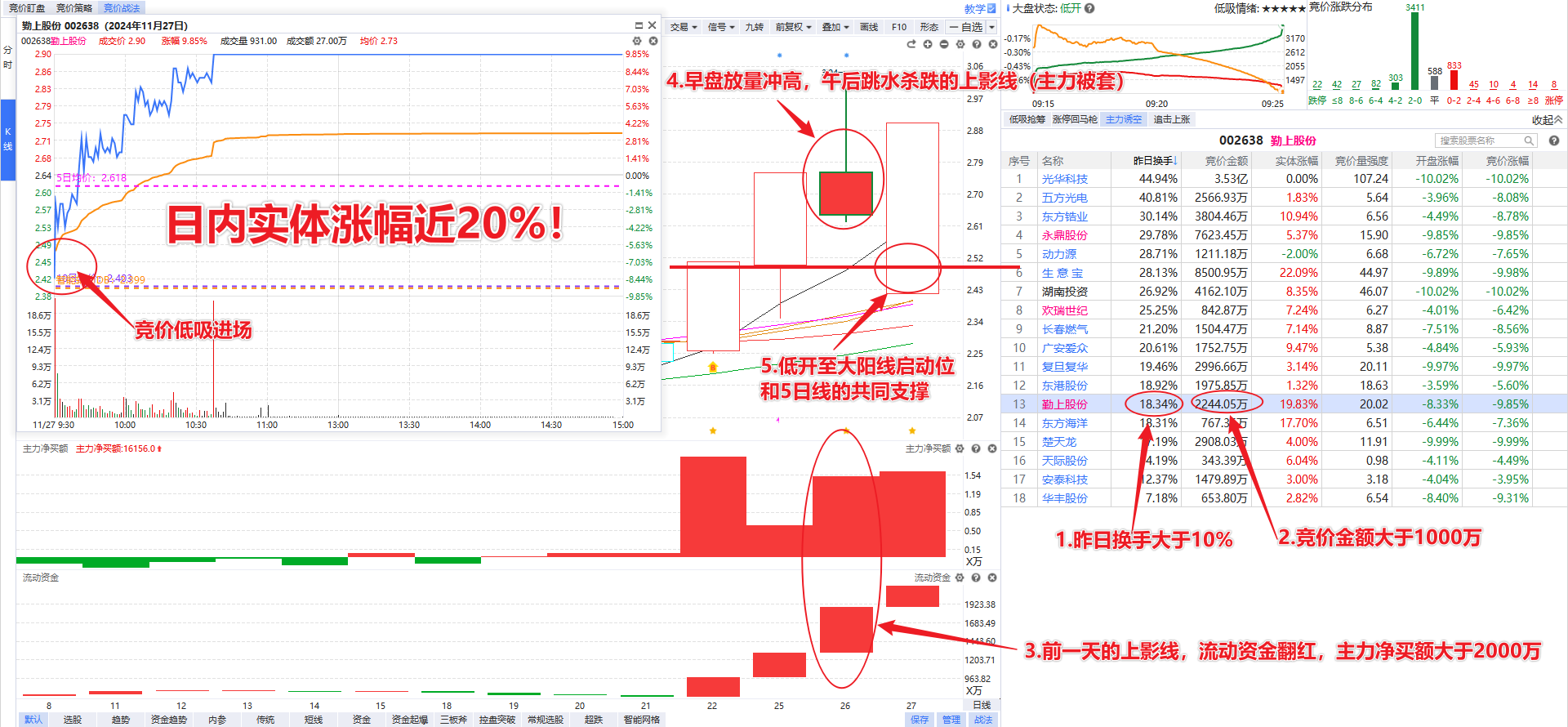 个股只作为案例教学展示，不构成任何买卖或指导建议
风险提示:观点基于软件数据和理论模型分析，仅供参考，不构成买卖建议，股市有风险，投资需谨慎!
买点
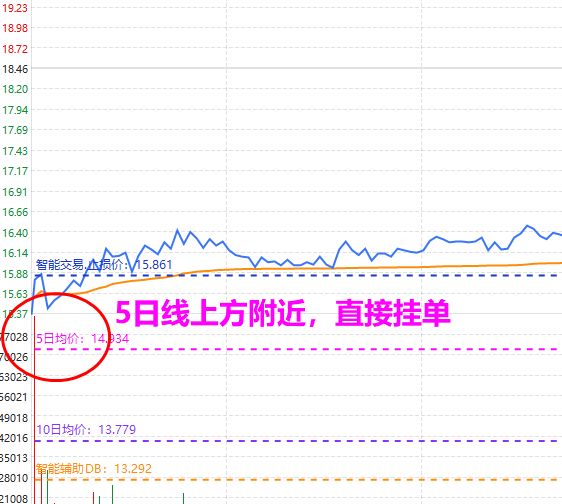 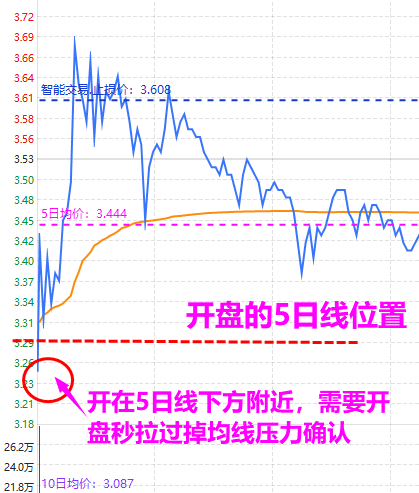 开盘价在支撑位（5日线、10日线、辅助线）附近，如果在支撑上方，具备走强预期，

如果在支撑位下方，需要开盘秒拉过最近的支撑均线表态

如果没低开到支撑位（抢修复）：①L2大额净买大于1000万可以控制仓位留意博弈机会；②开盘小跳水下探支撑位可以控制仓位留意博弈机会

仓位：2成/只，平均股价的智能辅助S点区域或捕捞季节死叉区间减半
开在共同支撑位附近（均线上方），具备走强预期
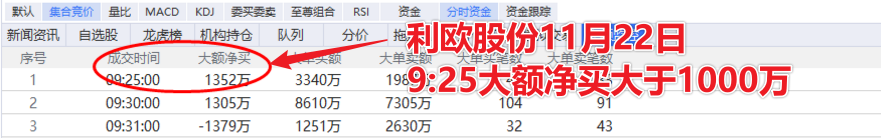 个股只作为案例教学展示，不构成任何买卖或指导建议
风险提示:观点基于软件数据和理论模型分析，仅供参考，不构成买卖建议，股市有风险，投资需谨慎!
卖点
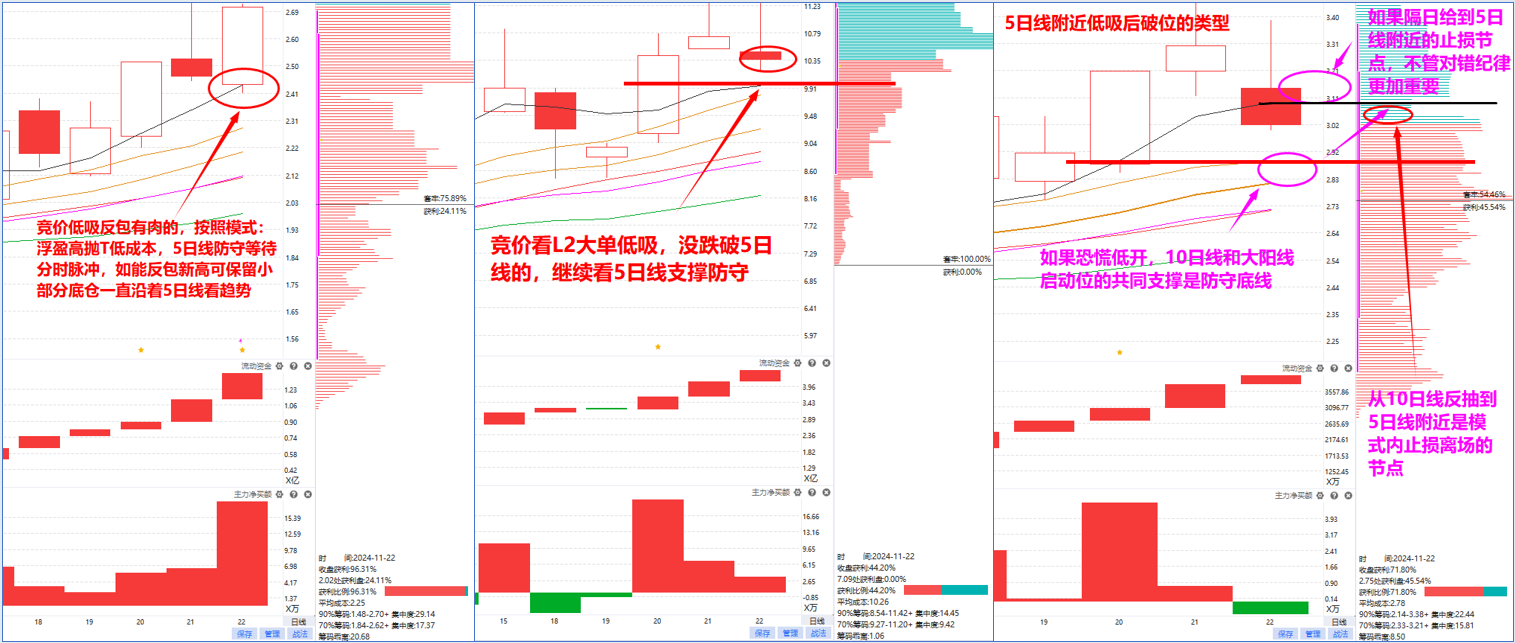 个股只作为案例教学展示，不构成任何买卖或指导建议
风险提示:观点基于软件数据和理论模型分析，仅供参考，不构成买卖建议，股市有风险，投资需谨慎!
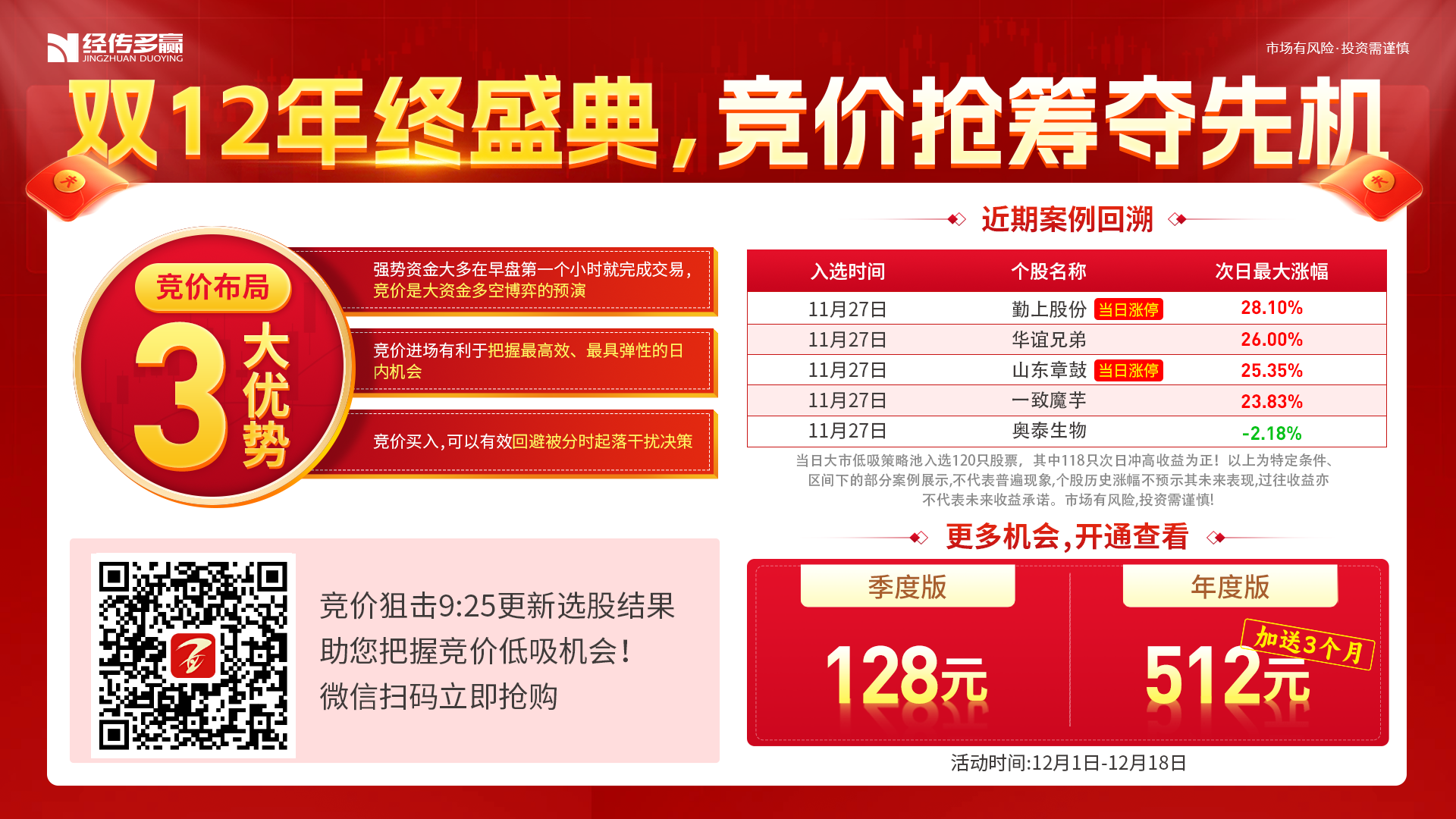 风险提示:观点基于软件数据和理论模型分析，仅供参考，不构成买卖建议，股市有风险，投资需谨慎!
平均10日最高涨幅
平均5日最高涨幅
平均3日最高涨幅
16.70%
9.71%
11.48%
栏目11月入选
个股市场表现
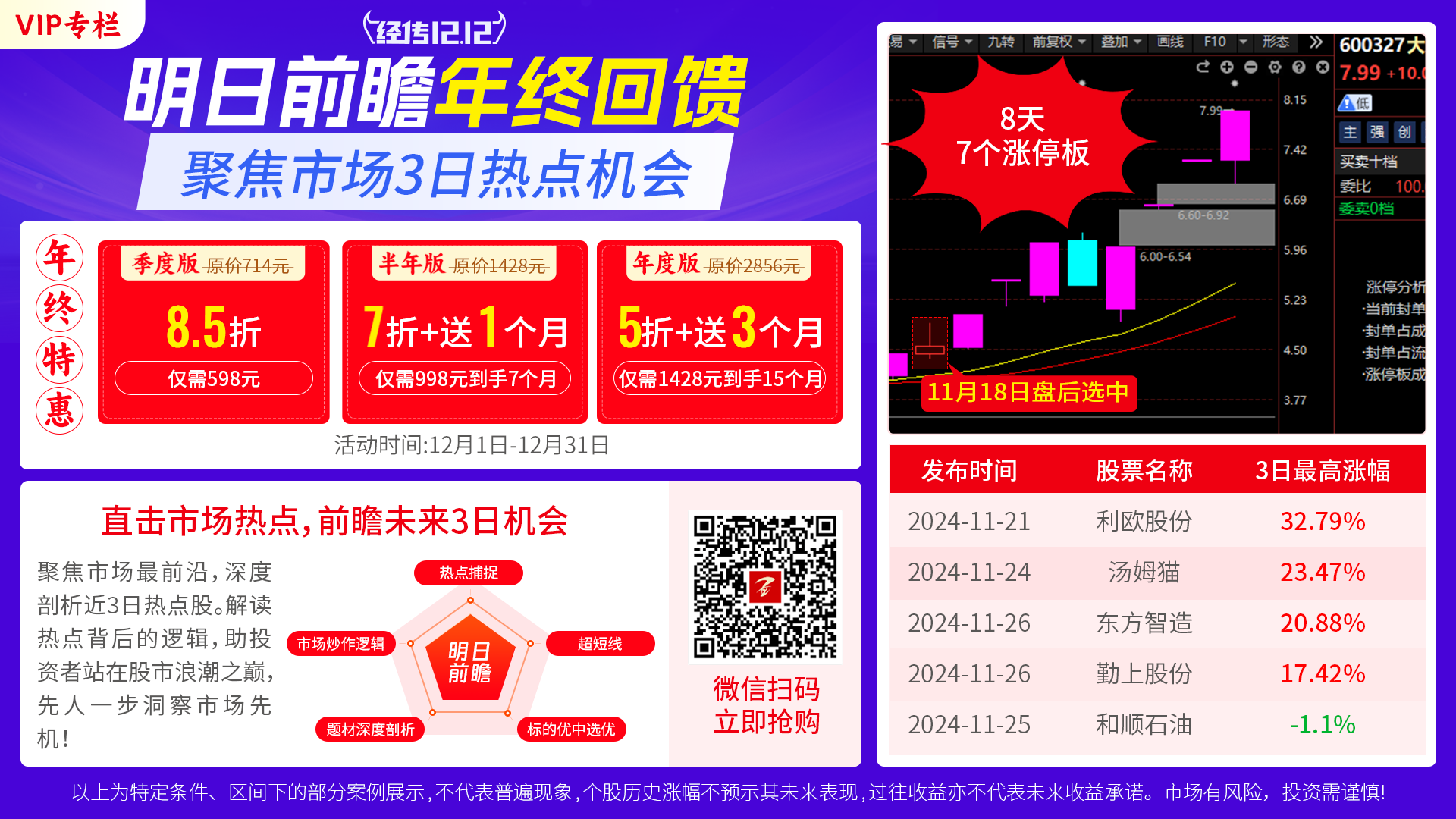 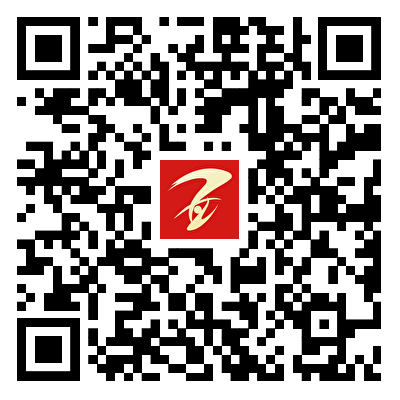 数据来源：经传多赢股票，以上为特定条件、区间下的数据统计，历史数据仅供参考，不代表未来收益承诺
风险提示:观点基于软件数据和理论模型分析，仅供参考，不构成买卖建议，股市有风险，投资需谨慎!
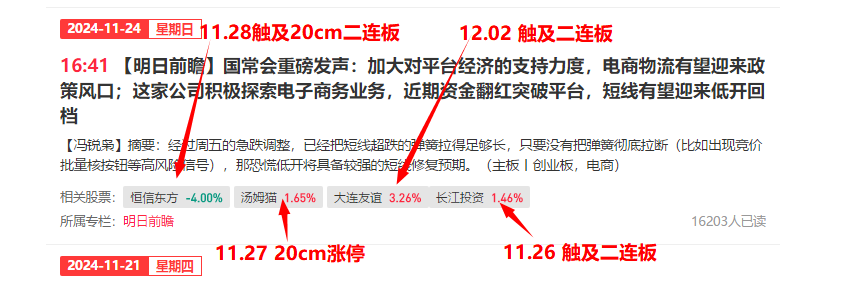 单篇策略4只个股全部
出现短线强势异动
风险提示:观点基于软件数据和理论模型分析，仅供参考，不构成买卖建议，股市有风险，投资需谨慎!
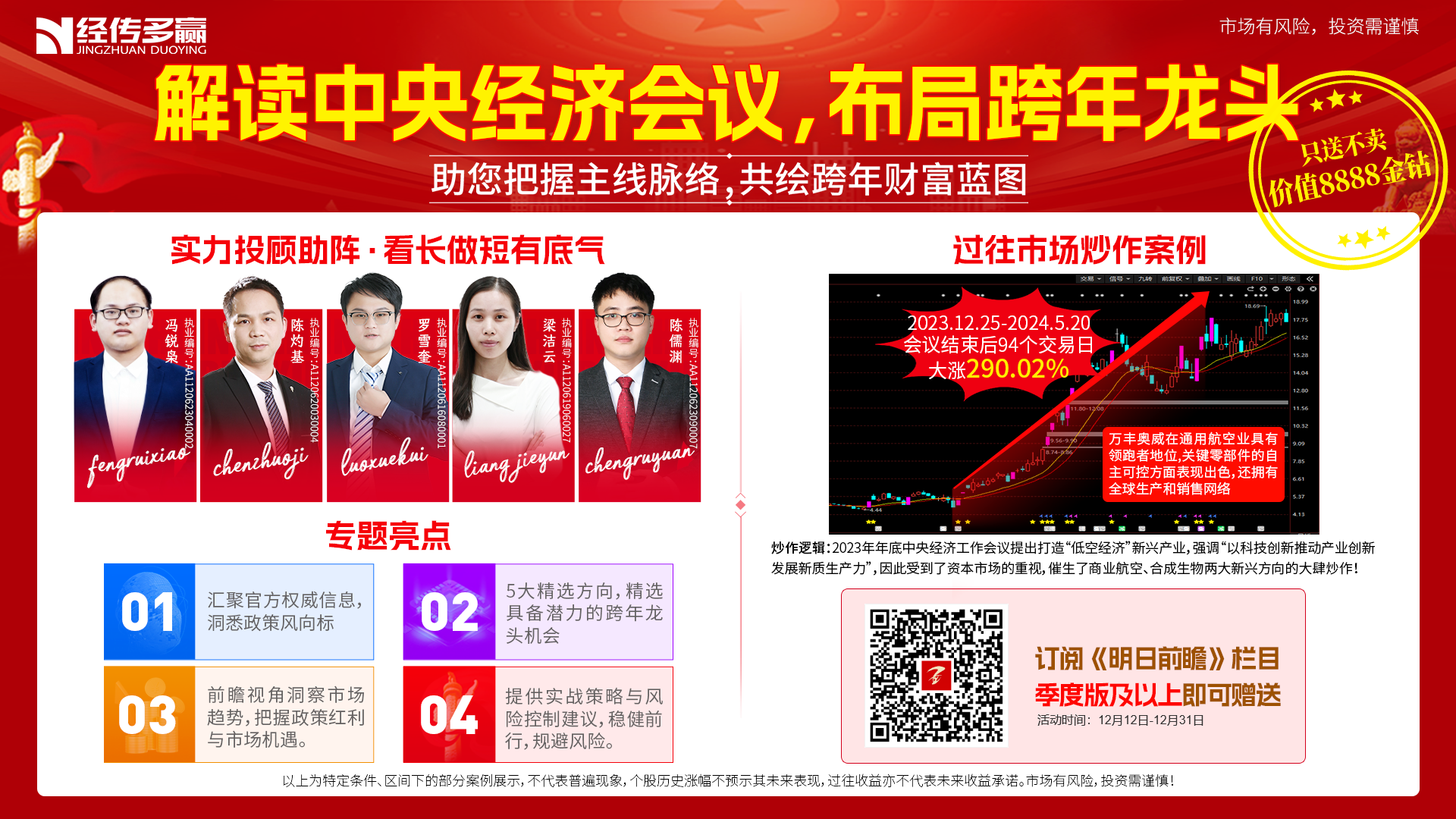 风险提示:观点基于软件数据和理论模型分析，仅供参考，不构成买卖建议，股市有风险，投资需谨慎!
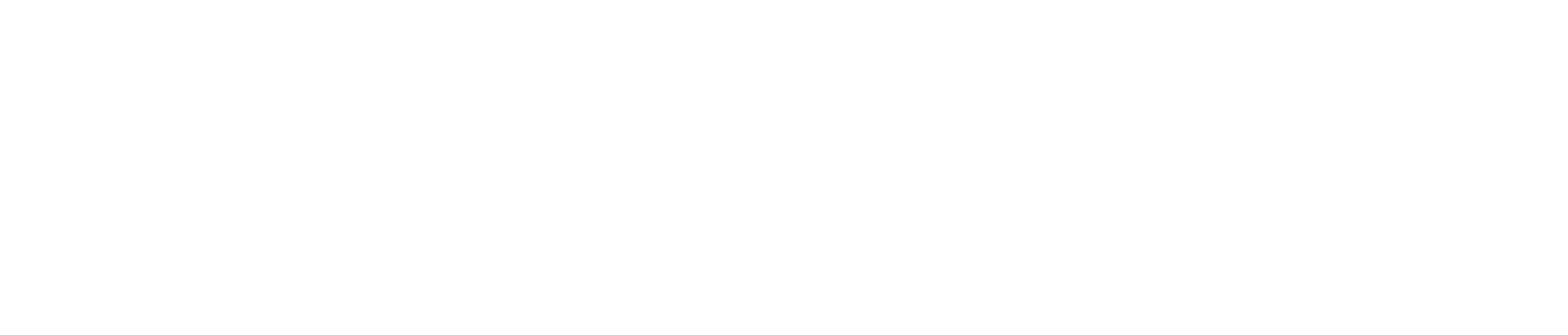 让投资遇见美好!
我司所有工作人员均不允许推荐股票、不允许承诺收益、不允许代客理财、不允许合作分成、不允许私下收款，如您发现有任何违规行为，请立即拨打400-9088-988向我们举报!
风险提示:所有信息及观点均来源于公开信息及经传软件信号显示，仅供参考，不构成最终投资依据，软件作为辅助参考工具,无法承诺收益，投资者应正视市场风险，自主作出投资决策并自行承担投资风险。投资有风险，入市须谨慎!